1
Connexion au portail VIGIEsip sur https://nice-villefranche.vigiesip.eu
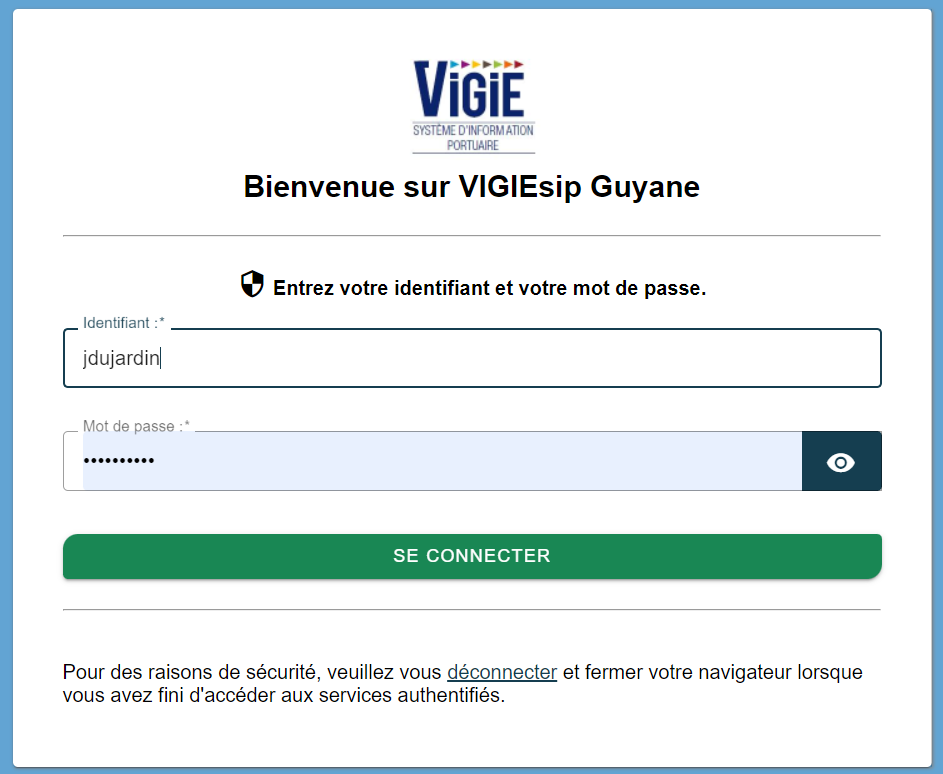 Renseignez le LOGIN (fourni dans l’email d’inscription ou l’administrateur de VIGIE
2
3
Renseignez le MOT DE PASSE que vous avez défini
4
Cliquer sur SE CONNECTER
Accéder au référencement des navires côtiers par le lien « Escales côtiers »
Page liste des demandes
5
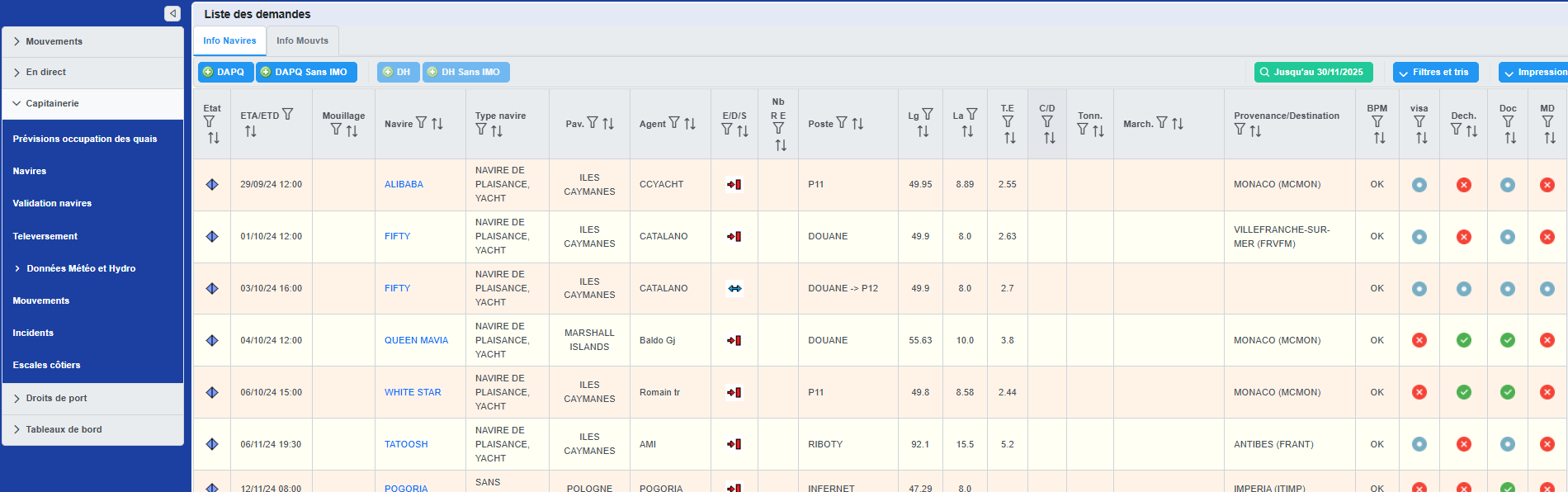 10
Cliquer sur enregistrer
Page de saisie des escales mensuelles
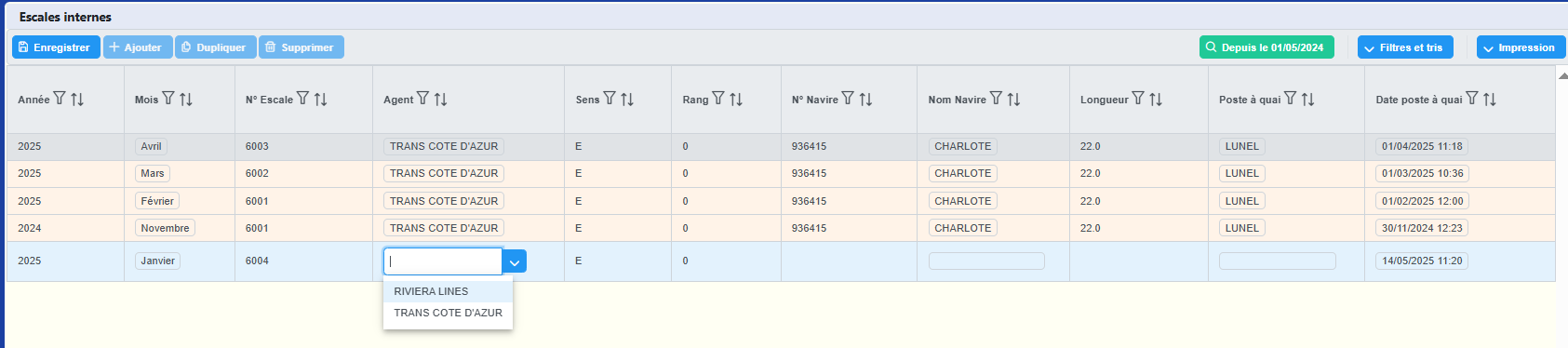 9
7
Mettre la date de fin du mois choisi
Nom du navire à choisir
Mois à sélectionner
6
8
Poste à quai
À sélectionner
10
Choix de la société
Une fois l’escale mensuelle renseignée, elle est disponible pour établir la DN
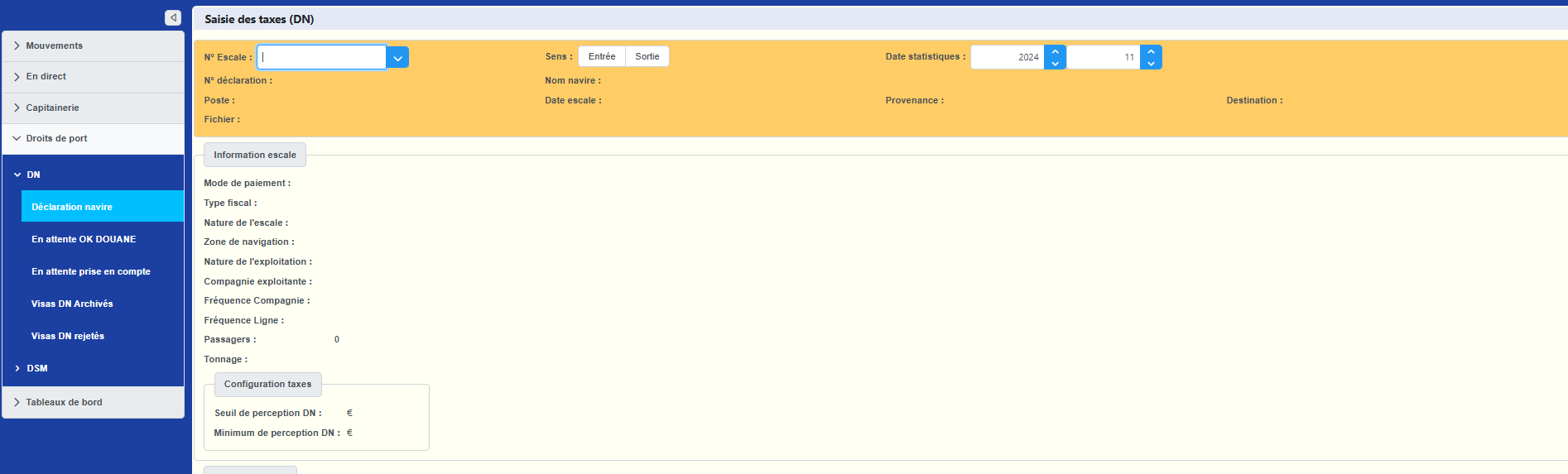 Sélection du navire par rapport au mois choisi
Après sélection, compléter les éléments de la DN
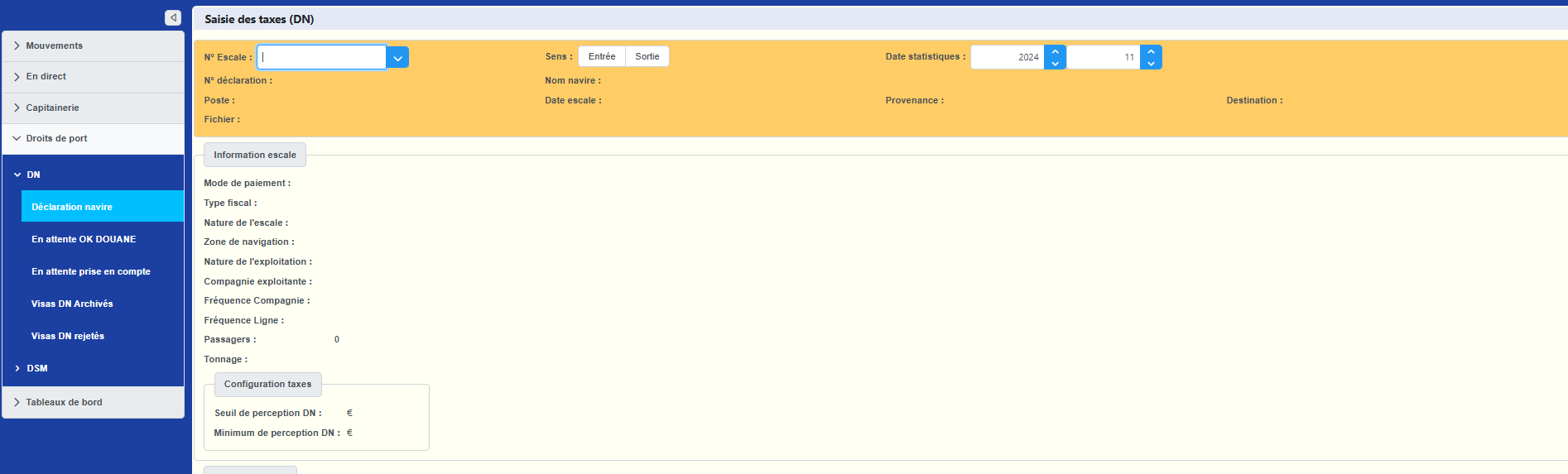 Sélection du navire par rapport au mois choisi